Adding and Subtracting Rational Expressions
Algebra 2  8-3
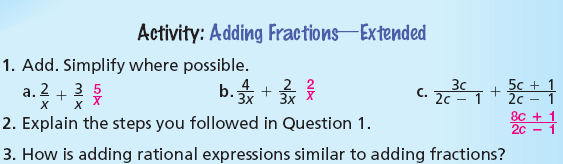 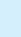 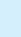 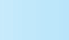 Addition Subtraction Rationals
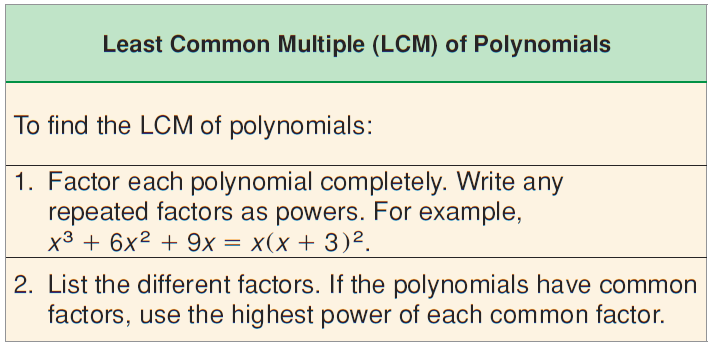 Addition Subtraction Rationals
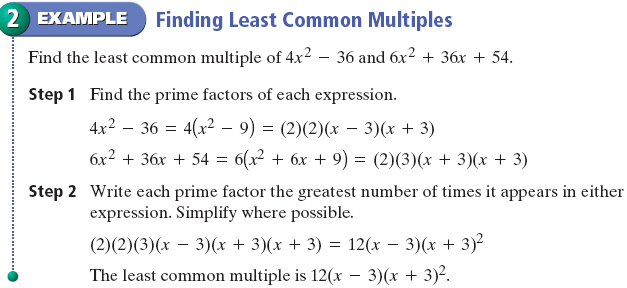 Addition Subtraction Rationals
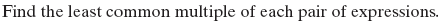 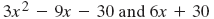 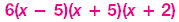 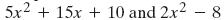 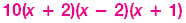 Addition Subtraction Rationals
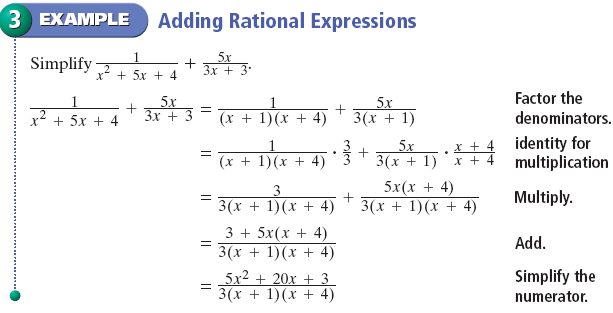 Addition Subtraction Rationals
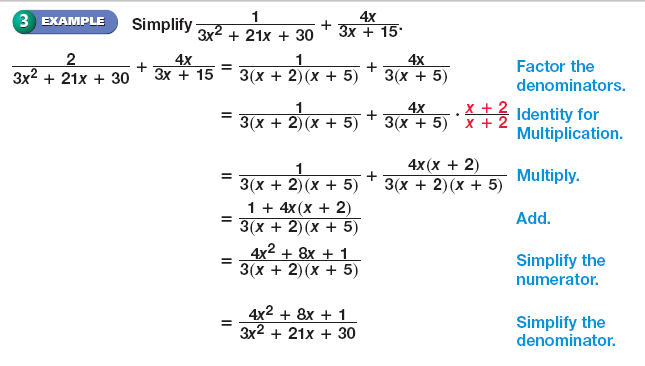 Addition Subtraction Rationals
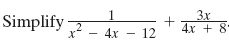 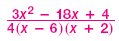 Addition Subtraction Rationals
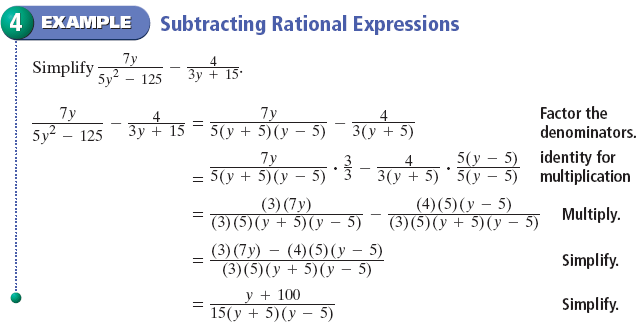 Addition Subtraction Rationals
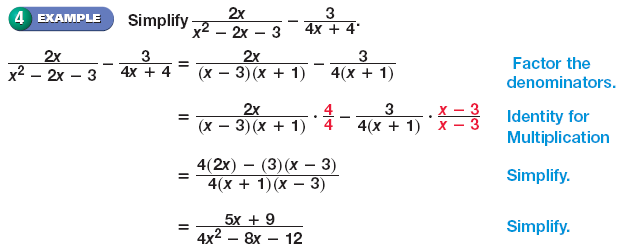 Addition Subtraction Rationals
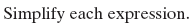 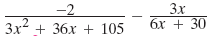 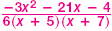 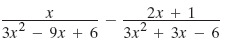 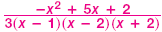 Addition Subtraction Rationals
Complex Fractions – A fraction that has a fraction in the numerator or denominator
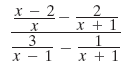 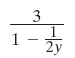 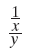 Addition Subtraction Rationals
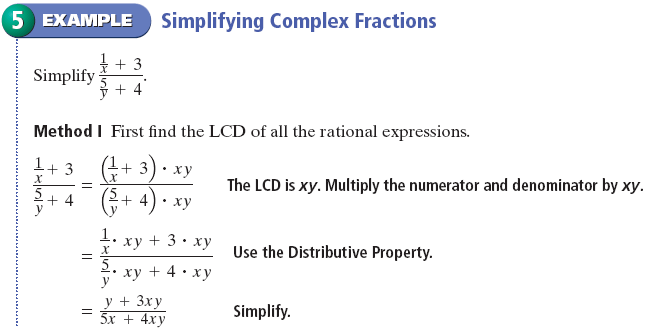 Addition Subtraction Rationals
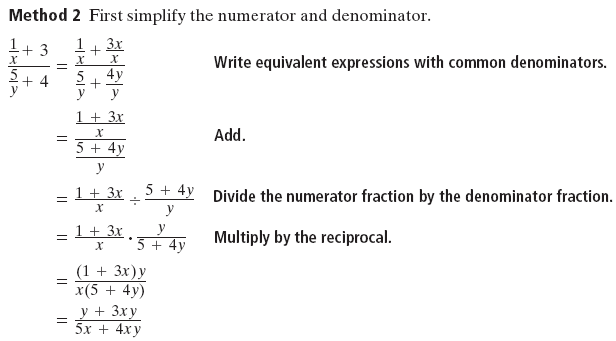 Addition Subtraction Rationals
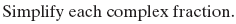 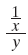 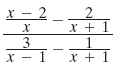 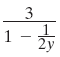 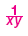 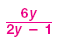 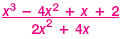 Addition Subtraction Rationals
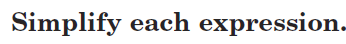 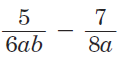 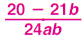 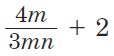 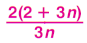 Practice Problems
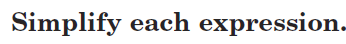 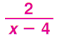 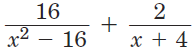 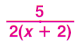 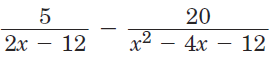 Practice Problems
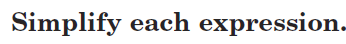 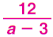 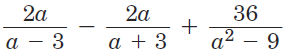 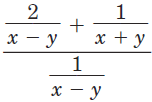 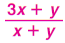 Practice Problems
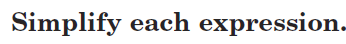 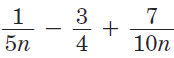 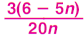 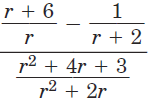 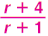 Practice Problems
Pages 588 - 589
	   18 – 40 even
Homework